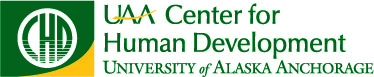 Pass the PASS, Please!
Utilizing Plans to Achieve Self Support(PASS) for Employment Success

1st Section of the Alaska Partners in Employment Project
SSA Work Incentives Training Series
How can a PASS help you?
A PASS allows you to set aside other income besides your SSI and/or resources for a specified period of time so that you may pursue a work goal that will reduce or eliminate the SSI or SSDI benefits you are currently receiving. (from SSA Redbook)
Who can use a PASS?
People receiving both SSDI(Title II) and SSI(Title XVI)
People receiving SSI and losing money from their check due to earned or unearned income
People receiving SSDI and eligible to receive SSI
Requirements for a PASS
Your PASS must:
Be designed especially for you
Be in writing. Prefer use of SSA 545-BK
Have a specific work goal you are capable of performing
Have a specific time frame for reaching your goal
Requirements for a PASS
Show what income you receive (other than SSI) and/or resources you will use to reach your goal
Show how you will use your income and resources to reach your goal
Show how the money you set aside will be kept separate from other funds
Be approved by SSA
Be reviewed periodically
Who can help set up a PASS?
Anyone may help you write a PASS
DVR counselor, teacher, service provider, SSA specialist
Examples of Possible PASS Expenditures
Equipment, supplies, start-up capital, and inventory required to establish a business 
Any cost associated with an educational or occupational training program, including tutoring, counseling, vocational evaluation and work experience, etc. 
Attendant care/personal assistance, or job coaching
Examples of Possible PASS Expenditures
Child care 
Equipment or tools, either specific to the individual’s condition or designed for general use
 Uniforms, specialized clothing (including dress business clothing), safety equipment 
Least costly alternatives for transportation including:
Examples of Possible PASS Expenditures
Least costly alternatives for transportation including: - Public Transportation and common carriers- Hire of private or commercial carriers- Purchase of a private vehicle 
Dues and publications for academic or professional purposes
Modifications to buildings or vehicles to accommodate a person’s disability 
Licenses, certifications, and permits necessary for employment or self-employment
Examples of Possible PASS Expenditures
Supported Employment (SE) services may be funded using a PASS. Only in a Supported Employment PASS can the goal be to “maintain” a job or self-employment. “Increased self- support” in most PASS plans implies an increase in earnings, but in Supported Employment PASS plans, “increased self-support” may include reduced reliance on job coaching or other services or an increase in the hours someone is able to work or the hourly wage they receive. The plan should specify (estimate) the anticipated declining level of supports required over time (fading schedule of a job coach) or the anticipated schedule of increased hours worked.
Six Questions to ask about PASS
Do you have expenses that you need assistance paying for to reach your vocational goal?  Yes/No
Does your vocational goal involve eliminating your need for SSDI cash benefit or reducing your need for SSI?  Yes/No
Do you have money other than SSI to set aside?  Yes/No
Can you live on what you will have after you set aside your PASS contribution?  Yes/No
Income without a PASS:
Income with a PASS:
If not already eligible for SSI, can you meet the resource requirements to become eligible?  Yes/No
Are you able to, or do you have the necessary support, to manage a second bank account, track PASS expenses, collect and keep receipts, follow milestones of the PASS and communicate with the PASS Cadre when you need to makew changes to your PASS?  Yes/No
Get a Blank PASS FormSSA 545-BK
http://www.passplan.org/resources/blankpass.pdf

Call Roger Shelley at 907-264-6265 with PASS completion questions
PASS Plan Completion
Social Security Operations Manual:
https://secure.ssa.gov/apps10/poms.nsf/lnx/0500870023

PASS application Instructions
http://www.ssa.gov/disabilityresearch/wi/64-104%20PASS%20Application%20Guide.pdf